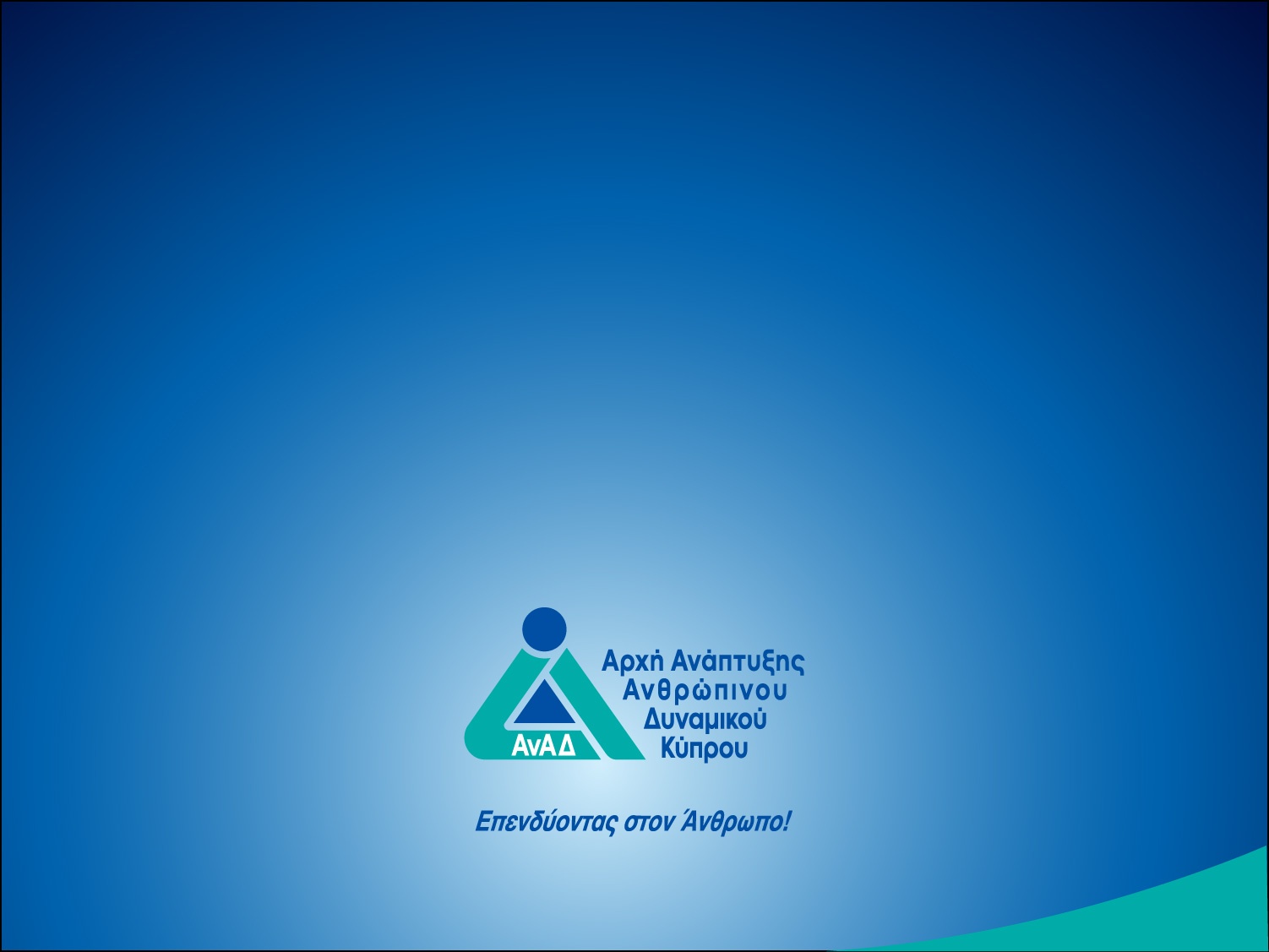 προώθηση της κυκλικής οικονομίας μέσα από τις δραστηριότες κατάρτισης και ανάπτυξης του ανθρώπινου δυναμικούΕΝΗΜΕΡΩΣΗ ΓΙΑ ΤΗΝ ΑνΑΔ
Εύη Τοφίδου
Ανώτερη Λειτουργός Ανθρώπινου Δυναμικού
Διεύθυνση Υπηρεσιών Κατάρτισης
9 Νοεμβρίου 2021
ΘΕΣΜΟΣ ΤΗΣ ΑνΑΔ
Οργανισμός Δημοσίου Δικαίου (ή Ημικρατικός Οργανισμός) ο οποίος αναφέρεται στην κυβέρνηση μέσω του Υπουργού Εργασίας, Πρόνοιας και Κοινωνικών Ασφαλίσεων
Διοικείται από 13μελές Διοικητικό Συμβούλιο στο οποίο συμμετέχουν εκπρόσωποι της Κυβέρνησης, των Εργοδοτικών Οργανώσεων και των Συντεχνιών
Τέλος Ανάπτυξης Ανθρώπινου Δυναμικού (0,5% του μισθολογίου επιχειρήσεων και ημικρατικών οργανισμών)
Εξαιρούνται οι απασχολούμενοι στη Δημόσια Υπηρεσία και οι Αυτοαπασχολούμενοι
ΑΠΟΣΤΟΛΗ
Η δημιουργία των προϋποθέσεων για προγραμματισμένη και συστηματική κατάρτιση και ανάπτυξη του ανθρώπινου δυναμικού της Κύπρου, σε όλα τα επίπεδα και σε όλους τους τομείς, για την ικανοποίηση των αναγκών της οικονομίας μέσα στα πλαίσια της κοινωνικής και οικονομικής πολιτικής του κράτους.
ΟΡΑΜΑ
Ο συνεχής εμπλουτισμός του ανθρώπινου δυναμικού της Κύπρου με τις κατάλληλες γνώσεις και δεξιότητες ώστε να ανταποκρίνεται αποτελεσματικά στις διαρκώς μεταβαλλόμενες συνθήκες της οικονομίας και της αγοράς εργασίας      και να συμβάλλει στην ενίσχυση της ανταγωνιστικότητας και την επαύξηση της παραγωγικότητας των επιχειρήσεων / οργανισμών.
ΣΤΡΑΤΗΓΙΚΕΣ ΕΠΙΔΙΩΞΕΙΣ
Αναβάθμιση του ανθρώπινου δυναμικού του τόπου με τη συνεχή και διά βίου μάθηση των απασχολουμένων, των ανέργων και του αδρανούς δυναμικού, με έμφαση στους νέους, στα άτομα μεγαλύτερης ηλικίας και χαμηλής εξειδίκευσης και στους μακροχρόνια ανέργους. 
Βελτίωση της παραγωγικότητας, ενίσχυση της ανταγωνιστικότητας και ανάπτυξη της ανθεκτικότητας των κυπριακών επιχειρήσεων μέσα από τη βελτίωση της προσαρμοστικότητας και την καλύτερη αξιοποίηση του ανθρώπινου δυναμικού τους. 
Ενίσχυση της διασφάλισης της ποιότητας και αποτελεσματικότητας του συστήματος κατάρτισης και ανάπτυξης του ανθρώπινου δυναμικού μέσα από την αξιολόγηση και πιστοποίηση της παρεχόμενης κατάρτισης, την ενίσχυση των συστημάτων και διαδικασιών ελέγχου, καθώς και των γνώσεων, δεξιοτήτων και επαγγελματικών προσόντων του ανθρώπινου δυναμικού του τόπου.
ΣΤΟΧΟΙ ΤΗΣ ΑνΑΔ
Αποδοτική και αποτελεσματική λειτουργία της ΑνΑΔ
Αναβάθμιση του ανθρώπινου δυναμικού
Διασφάλιση της ποιότητας του συστήματος κατάρτισης και ανάπτυξης
Προώθηση της έρευνας και ανάπτυξης
ΔΡΑΣΤΗΡΙΟΤΗΤΕΣ ΑΝΑ ΣΤΟΧΟ
Αναβάθμιση του
Ανθρώπινου Δυναμικού
Ένταξη των ανέργων και του αδρανούς δυναμικού στην απασχόληση
Διά βίου μάθηση των απασχολουμένων
ΕΝΤΑΞΗ ΤΩΝ ΑΝΕΡΓΩΝ ΚΑΙ ΤΟΥ ΑΔΡΑΝΟΥΣ ΔΥΝΑΜΙΚΟΥ ΣΤΗΝ ΑΠΑΣΧΟΛΗΣΗ
Σχέδιο Στελέχωσης Επιχειρήσεων με Αποφοίτους Τριτοβάθμιας Εκπαίδευσης
Σχέδιο Κατάρτισης Μακροχρόνια Ανέργων σε Επιχειρήσεις/Οργανισμούς
Ειδικό Σχέδιο Επαγγελματικής Κατάρτισης Ανέργων σε Οργανισμούς του Δημόσιου και Ευρύτερου Δημόσιου Τομέα, Αρχές Τοπικής Αυτοδιοίκησης, Μη Κυβερνητικούς Οργανισμούς και Ιδρύματα Μη Κερδοσκοπικού Χαρακτήρα
Προγράμματα Κατάρτισης Ανέργων
Πολυεπιχειρησιακά Προγράμματα Κατάρτισης – Συνήθη:  Συμμετοχή Ανέργων
ΔΙΑ ΒΙΟΥ ΜΑΘΗΣΗ ΤΩΝ ΑΠΑΣΧΟΛΟΥΜΕΝΩΝ
Μονοεπιχειρησιακά Προγράμματα Κατάρτισης στην Κύπρο
Μονοεπιχειρησιακά Προγράμματα Κατάρτισης στην Κύπρο – Κρατικές Ενισχύσεις
Μονοεπιχειρησιακά Προγράμματα Κατάρτισης στο Εξωτερικό
Πολυεπιχειρησιακά Προγράμματα Κατάρτισης – Συνήθη
Πολυεπιχειρησιακά Προγράμματα Κατάρτισης – Ζωτικής Σημασίας
Προγράμματα Συνεχιζόμενης Κατάρτισης Συνδικαλιστικών Στελεχών
Προγράμματα Κατάρτισης Διοργάνωσης ΑνΑΔ
ΔΡΑΣΤΗΡΙΟΤΗΤΕΣ ΑΝΑ ΣΤΟΧΟ
Διασφάλιση της Ποιότητας του Συστήματος Κατάρτισης και Ανάπτυξης του Ανθρώπινου Δυναμικού
Διασφάλιση της Ποιότητας των Προγραμμάτων Κατάρτισης
Πιστοποίηση Συντελεστών Παροχής Κατάρτισης
Ενίσχυση 
Υποδομών 
Κατάρτισης
Πιστοποίηση Επαγγελματικών Προσόντων
ΔΡΑΣΕΙΣ
Πιστοποίηση Επαγγελματικών Προσόντων
Σύστημα Επαγγελματικών Προσόντων (ΣΕΠ)
Αξιολόγηση και Πιστοποίηση των επαγγελματικών προσόντων υποψηφίων
	πιστοποιήθηκαν τα επαγγελματικά προσόντα 3.377 ατόμων
Ανάπτυξη Προτύπων Επαγγελματικών Προσόντων (ΠΕΠ)
	2022: ολοκλήρωση ανάπτυξης 167 νέων ΠΕΠ 
Πιστοποίηση Συντελεστών Παροχής Κατάρτισης
Εκπαιδευτές Επαγγελματικής Κατάρτισης (ΕΕΚ) – Μέσω του ΣΕΠ (1.861 ΕΕΚ)
Κέντρα Επαγγελματικής Κατάρτισης (ΚΕΚ) – 262 πιστοποιημένα ΚΕΚ
Δομές Επαγγελματικής Κατάρτισης (ΔΕΚ) – 440 πιστοποιημένες ΔΕΚ
Παραχώρηση εξαίρεσης από την υποχρέωση πιστοποίησης ΕΕΚ
ΟΡΙΖΟΝΤΙΑ ΘΕΜΑΤΑ
Αξιοποίηση Μεθόδων Ηλεκτρονικής Μάθησης 
Συμπλήρωμα Οδηγών Πολιτικής και Διαδικασιών «Αξιοποίηση Μεθόδων εξ Αποστάσεως Ηλεκτρονικής Μάθησης σε Προγράμματα Κατάρτισης»
Πρωτόκολλο Ασφάλειας και Υγείας «Αντιμετώπιση του Κορωνοϊού SARS-CoV-2 σε Δραστηριότητες Κατάρτισης και Αξιολόγησης Επαγγελματικών Προσόντων»
Θεματολόγια για τα Σχέδια ΜΕ, ΜΕΚΕ, ΠΕ, ΠΕΖ και ΠΣΣ
Ισχύουν για την περίοδο 2021-2022
Έλεγχοι εφαρμογής προγραμμάτων κατάρτισης
Μηχανισμός Υποβολής Ενστάσεων
ΕΡΓΑ ΑνΑΔ
Σχέδιο Ανάκαμψης και Ανθεκτικότητας 2021-2026
Υλοποίηση Προγραμμάτων Κατάρτισης σε θέματα για:
Ψηφιακές δεξιότητες
προϋπολογισμός: €7,7 εκ, συμμετοχή 20.000 απασχολουμένων ή ανέργων 
Πράσινη οικονομία
προϋπολογισμός: €1,7 εκ, συμμετοχή 3.000 απασχολουμένων ή ανέργων 
Γαλάζια οικονομία
προϋπολογισμός: €0,5 εκ, συμμετοχή 500 απασχολουμένων ή ανέργων 
Επιχειρηματικότητα με έμφαση στις γυναίκες
προϋπολογισμός: €4 εκ, συμμετοχή 1900 ανέργων 
Χρηματοδότηση έργων από ΕΕ: 100%
ΕΡΓΑ ΑνΑΔ στο 
Πρόγραμμα Πολιτικής Συνοχής 
Θεμέλια Αλλαγής, Ευημερίας, Ισότητας και Ανάπτυξης 
(Θ.Αλ.Ε.Ι.Α) 2021-2027
Έργα:
Ατομικοί Λογαριασμοί Μάθησης (ΑΛΜ) – Individual Learning Accounts (ILA)
	 προϋπολογισμός: €5 εκ, συμμετοχή 1.800 ατόμων
Προγράμματα Κατάρτισης για νέους εκτός εκπαίδευσης, απασχόλησης ή κατάρτισης (NEETs)
	 προϋπολογισμός: €5 εκ, συμμετοχή 2.800 NEETs 15-29 ετών
Συγχρηματοδότηση έργων από ΕΕ: 60%
ΠΛΗΡΟΦΟΡΙΕΣ
Γραφείο Εξυπηρέτησης Κοινού ΑνΑΔ
	Καθημερινά μεταξύ 7:00 π.μ. – 6:00 μ.μ.
	Τηλ.: 22390300

Ιστοσελίδα ΑνΑΔ 
	www.anad.org.cy